স্বাগতম
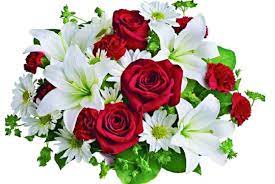 শিক্ষক পরিচিতি
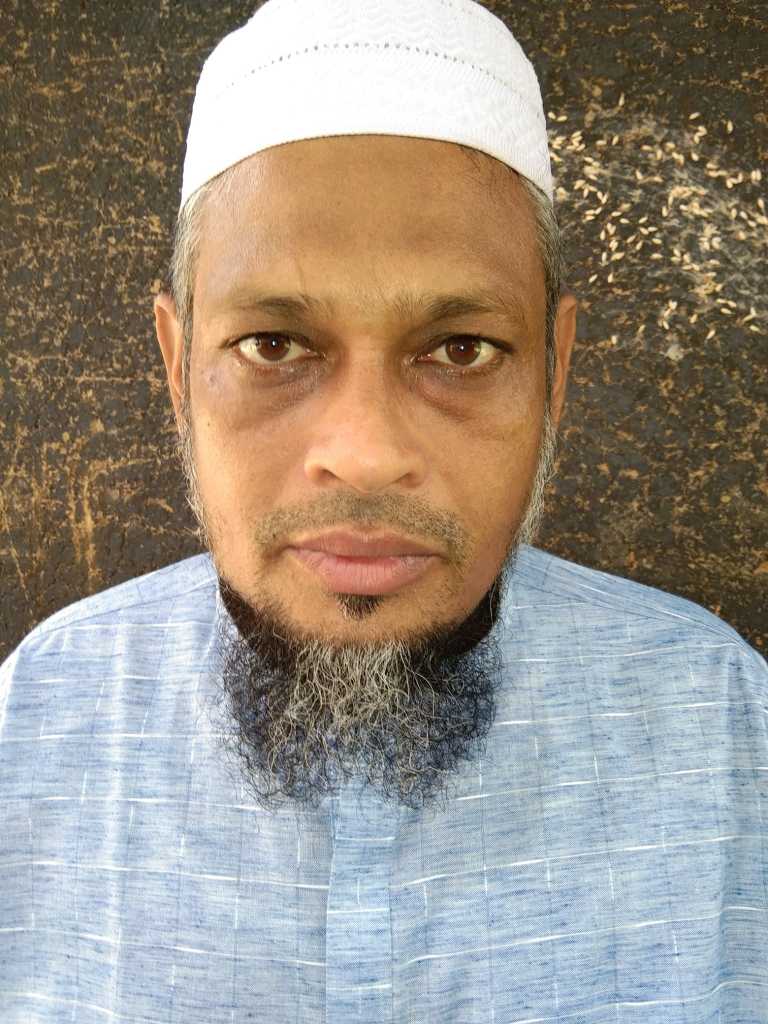 মোহাম্মদ শাহ আলম
প্রভাষক অর্থনীতি 
মোজাদ্দেদীয়া ইসলামিয়া আলিম মাদ্রাসা 
কালিয়াকৈর , গাজীপুর ।
পাঠ পরিচিতি
অর্থনীতি ২য় পত্র
আলিম ২য় বর্ষ
৮ম অধ্যায়
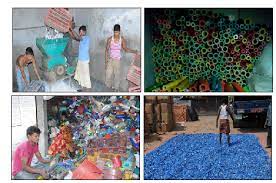 রপ্তানীকৃত অপ্রচলিত দ্রব্য সামগ্রী
পাঠ শিরোনাম
বাংলাদেশের প্রধান প্রধান রপ্তানী দ্রব্য
শিখনফল
এই পাঠ শেষে শিক্ষার্থীরা ............ 
১ । প্রচলিত দ্রব্য সমুহ কী কী বলতে পারবে ।
২ ।অপ্রচলিত দ্রব্য সমুহ কী কী বলতে পারবে ।
৩ ।  প্রাথমিক দ্রব্য সমুহ কী কী বলতে পারবে ।
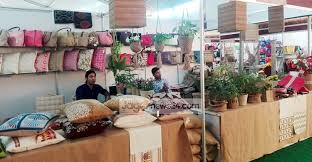 রপ্তানীকৃত পাটজাত দ্রব্য
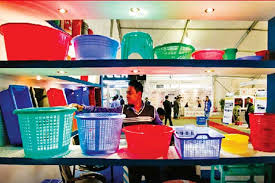 প্লাষ্টিক জাত দ্রব্য
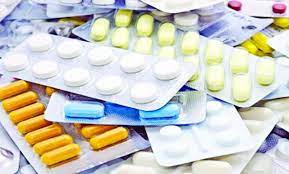 রপ্তানীকৃত ঔষধজাত দ্রব্য
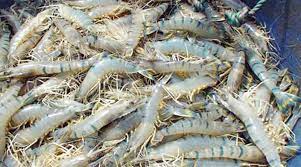 হিমায়িত খাদ্য দ্রব্য চিংড়ী মাছ
একক কাজ
প্রধান প্রধান রপ্তানি দ্রব্যের নাম কী  কী ।
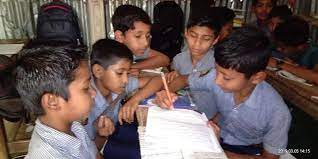 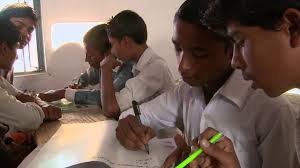 দলীয় কাজ
১ । বাংলাদেশের প্রধান প্রধান রপ্তানী দ্রব্য সমুহের ব্যাখ্যা কর ।
মূল্যায়ন
১ । কৃষিজাত পন্য বলতে কী বুঝায় ।
১ । হিমায়িত খাদ্য বলতে কী বুঝায় । 
৩ । শিল্পজাত দ্রব্য বলতে কী বুঝায় ।
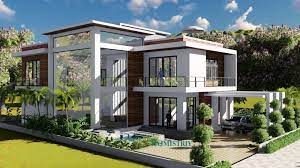 বাড়ীর কাজ
১ । বাংলাদেশের অর্থনৈতিক উন্নায়নে প্রধান প্রধান রপ্তানী পন্যের গুরুত্ব ব্যাখ্যা কর ।
ধন্যবাদ
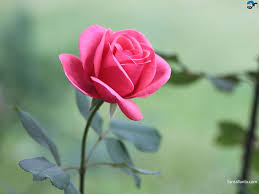